Univerzitet u Novom Sadu
Fakultet tehničkih nauka
Departman za proizvodno mašinstvo
Katedra za materijale i tehnologije spajanja
TEHNOLOGIJA ZAVARIVANJA
Doc.dr Sebastian Baloš
Specijalni postupci zavarivanja
Kovačko
Pod troskom
Aluminotermijsko
Livačko
Električnom indukcijom
Ultrazvukom
Elektronskim snopom
Laserom
Eksplozijom
Difuzijom
Hladno
Kovačko zavarivanje
Najstariji postupak zavarivanja pritiskom i zavarivanja uopšte
Zagrevanje na 1100-1300oC (u peći ili gorionikom) a zatim kovanje (ručno ili mašinski)
Dobra mogućnost zavarivanja čelika do 0,7% C i niskougljeničnih čelika
Potrebno postići što veću površinu šava.
Nedostatak – mala produktivnost
Zavarivanje pod troskom
Zavarivanje masivnih elemenata u vertikalnom položaju. 
Elektrodna žica se dodaje kroz trosku (dobijenu od praha) i popunjava se razmak između elemenata:
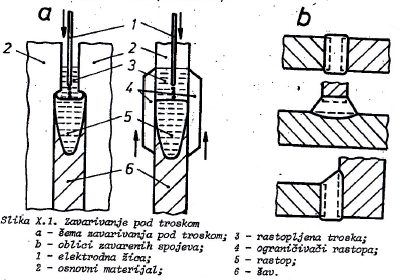 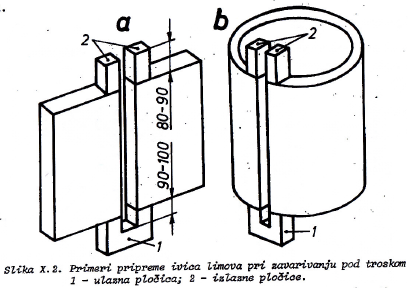 Specifičnosti:
Potrebni su ograničavači sa donje strane i bočnih trana kako rastop ne bi iscureo
15-30x manji utrošak praha u odnosu na EPP
Mogućnost zavarivanja sa više elektroda istovremeno i sa tečnim hlađenjem ograničavača
Obavezna normalizacija 
	nepovoljne livene 
	strukture šava
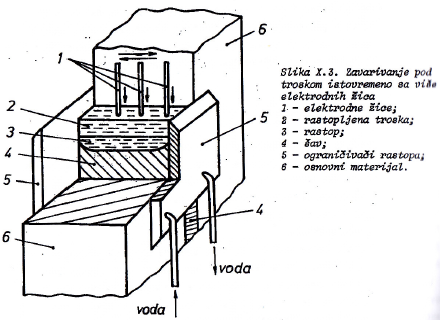 Aluminotermijsko zavarivanje
Izvor toplote je egzotermna reakcija praha Al i fero-feri oksida (Fe3O4) po formuli:


Postoje dve vrste ovog 
	postupka:
Sa pritiskom (prvo se sipa 
	troska (Al2O3), a posle tečni 
	metal (Fe)-bez razmaka
Sa topljenjem (prvo se kroz 
	dno sipa tečni metal, a 
	potom troska):
	- sa 10-12 mm razmaka, 
	- pogodno za terenski rad
*Namena: za zavarivanje šina
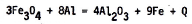 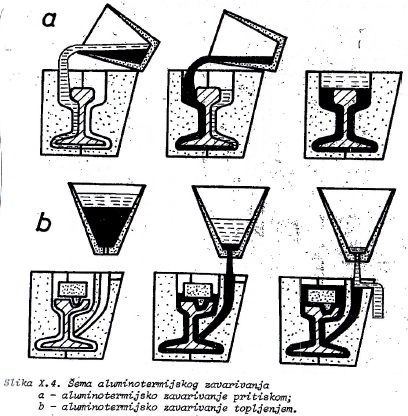 Livačko zavarivanje
Upotreba tehnologije livenja za zavarivanje.
Elementi koji se zavaruju se obuhvate kalupom (čelik, liv.gvožđe, Cu, Ag od peska ili školjka - pesak i smola; leg. Al - čelični kalup) i u kalup se sipa istopljeni metal
Najčešće za reparacije (sivi liv), primena u zlatarstvu
Zavarivanje električnom indukcijom
Kroz induktor protiče struja visoke frekvencije, a u osnovnom materijalu se indukuje struja koja utiče na zagrevanje. 
Zagrevanje se kombinuje dejstvom pritiska, najčešće posredstvom valjaka.
Primena – naješće za šavne cevi, alternativa EPP postupku.
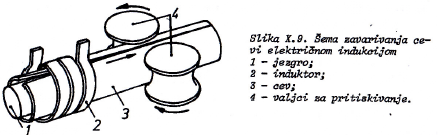 Zavarivanje ultrazvukom
Generisanje toplote primenom mehaničkih vibracija ultrazvučne frekvencije (15-70kHz) i male amplitude.
Delovi uređaja:
1. Konvertor (ultrazvučne vibracije iz generatora pretvara u mehaničke vibracije) 
2. Transformator vibracija-buster (variranje amplitude vibracija)
3. Sonotroda (prenos vibracija na radni predmet)
4. Radni predmet
5. Radni sto
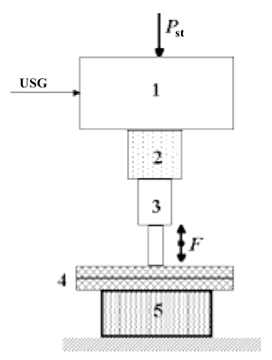 Specifičnosti:

Veći unos toplote na kontaktne površine nego u unutrašnjost materijala.
Umereno zagrevanje, čak i ispod temperature topljenja (mogućnost zavarivanja različitih tipova polimera)
Spajanje na većim udaljenostima u odnosu na mesto dejstva mehaničkih vibracija (mogućnost zavarivanja kompleksnih radnih predmeta)
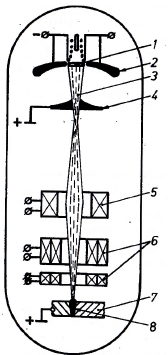 Zavarivanje elektronskim snopom
Ubrzani elektroni udaraju u površinu osnovnog materijala i njihova kinetička energija se pretvara u toplotu (5-6000oC).
Izvor toplote je izuzetno fokusiran
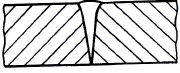 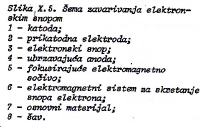 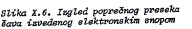 Specifičnosti:
Zavarivanje preseka do 50 mm bez zakošenja ivica.
ZUT je veoma uzan, vrhunski kvalitet zavara
Za zavarivanje teško topljivih metala (W, Nb, V, Zr,…), a mogu i čelici i laki metali.
Potreban vakuum 10-4 – 10-6 mbar – zavarivanje u vakuumskim komorama što ograničava dimenzije osnovnog materijala.
Zavarivanje laserom
Usmerena monohromatska svetlost
Može se uporediti sa zavarivanjem elektronskim snopom, ali ne mora da se zavaruje u vakuumu.
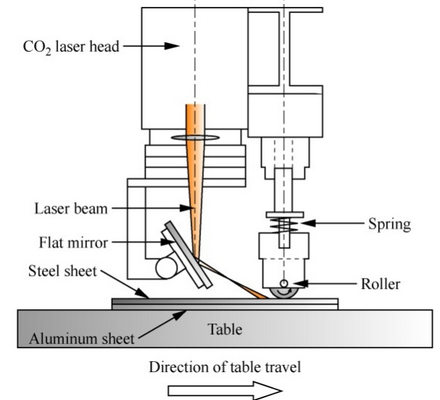 CO2 laser
laserski zrak
opruga
ogledalo
čelik
valjak
Leg.aluminijuma
radni sto
Kretanje radnog stola
Specifičnosti:
Koriste se CO2 laseri, rubinovi laseri (Al2O3 sa Cr2O3)
Debljine od 0,2 do 50 mm čelika
Prečnik tačke 0,2 do 13 mm
Širok dijapazon materijala: čelici, leg.Al, Ti, Cu,…
Iako relativno skup proces, jeftiniji i pogodniji za velike radne predmete od zav.elektronskim snopom.
Visok kvalitet
Visoka mogućnost automatizacije
Zavarivanje eksplozijom
Hemijska energija detonacije eksploziva koristi se za spajanje komponenti.
Od brzine detonacije zavisi oblik spoja. Što je brzina veća, “talasi” su izraženiji:
detonator
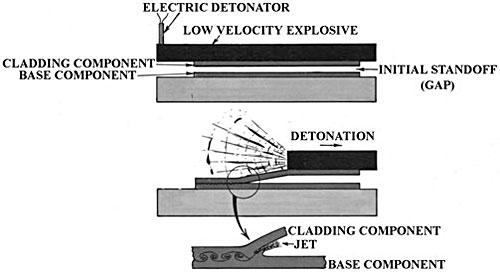 eksploziv
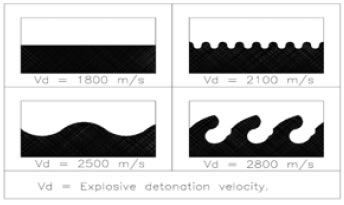 komponente
razmak
eksplozija
mlaz tečnog metala
Specifičnosti:
-   Pri većim brzinama detonacije, moguće je lokalno topljenje na vrhovima “talasa”.
Idealan postupak za spajanje raznorodnih materijala.
Ako su komponente metalurški ekstremno nekompatibilne, koristi se međusloj: čelik i legura Al sa međuslojem Cu.
Obično se koristi za oblaganje čelika koroziono-otpornim materijalom (nerđajući čelik, leg.Ti, Ni…).
Problem – posebni uslovi i ljudstvo za izvođenje
Samo za jednostavne geometrije: ploče i cevi
Zavarivanje difuzijom
Zavarivanje difuzijom vrši se na presama, opremljenim posebnim alatima, gde se elementi zavaruju uz umereno zagrevanje na 0,5-0,7 Ttoplj.
Dejstvo sile i toplote
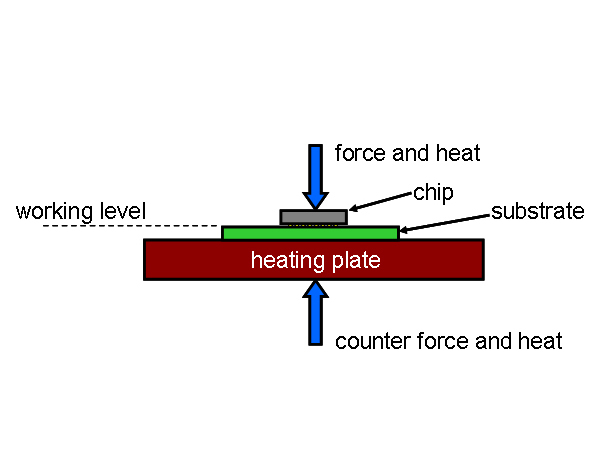 Elementi
Zagrejana ploča
Dejstvo sile i toplote
Specifičnosti:
Namenski alat za svaki proizvod
U vakuumu
Visoki pritisci
Potreban visok kvalitet obrade površina
Primena u avio-industriji i elektronici
Koristi se za zavarivanje svih materijala, ali isplativo za limove od skupih materijala kao što su legure Ti, Be, Zr i zavarivanje raznorodnih materijala
Hladno zavarivanje
Hladno zavarivanje se odvija na sobnoj temperaturi, uz vrlo visok pritisak i visok kvalitet kontaktnih površina.
Upotrebljivo za deformabilne materijale: Al, Cu, mesing
Zavarivanje bez ZUT-a i dodatnog materijala
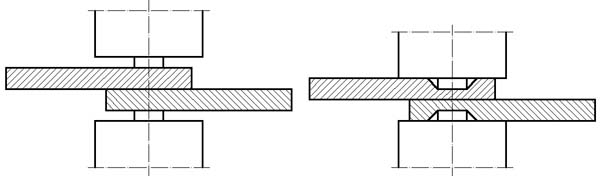 Hvala na pažnji!